Chủ đề 4: 
 THỰC VẬT VÀ ĐỘNG VẬT
Bài 16: Chăm sóc và 
bảo vệ cây trồng (tiết 1)
[Speaker Notes: Cô giáo dạy em phải như thế nào đối với cây xanh?
Em có biết làm thế nào để cây lớn lên và khoẻ mạnh không?]
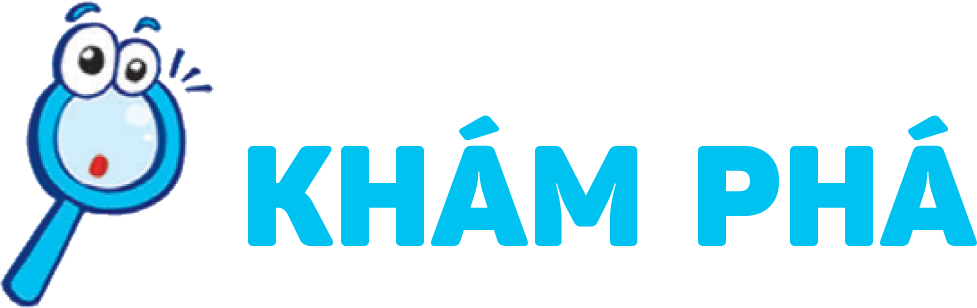 Các bạn trong hình đang làm gì? Nói tác dụng của việc làm đó.
[Speaker Notes: Thầy giáo và các bạn đang làm gì?
Bắt sâu có tác dụng gì?
Chống gậy cho cây để làm gì?
Tưới cây đem lại điều gì cho cây?
Bón phân có tác dụng gì?
Kể tên các việc cần làm để chăm sóc và bảo vệ cây.]
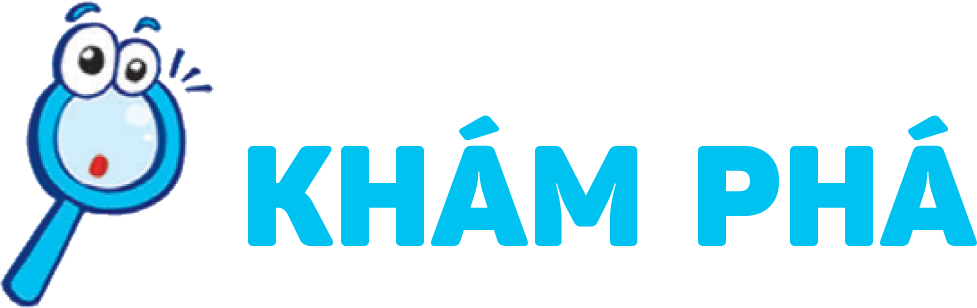 Một số việc làm chăm sóc và bảo vệ cây.
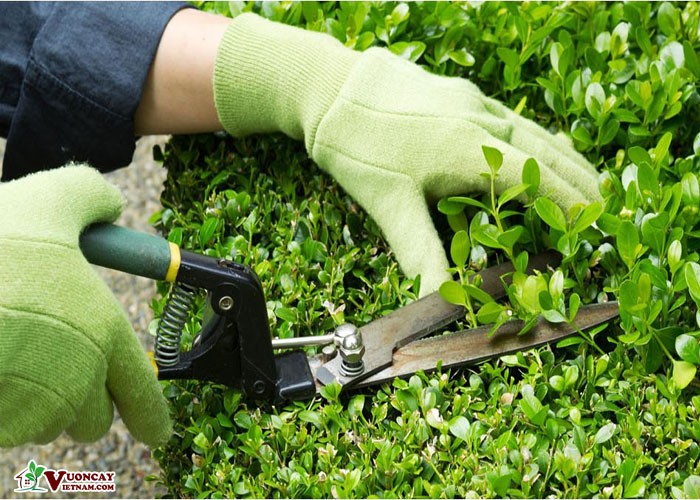 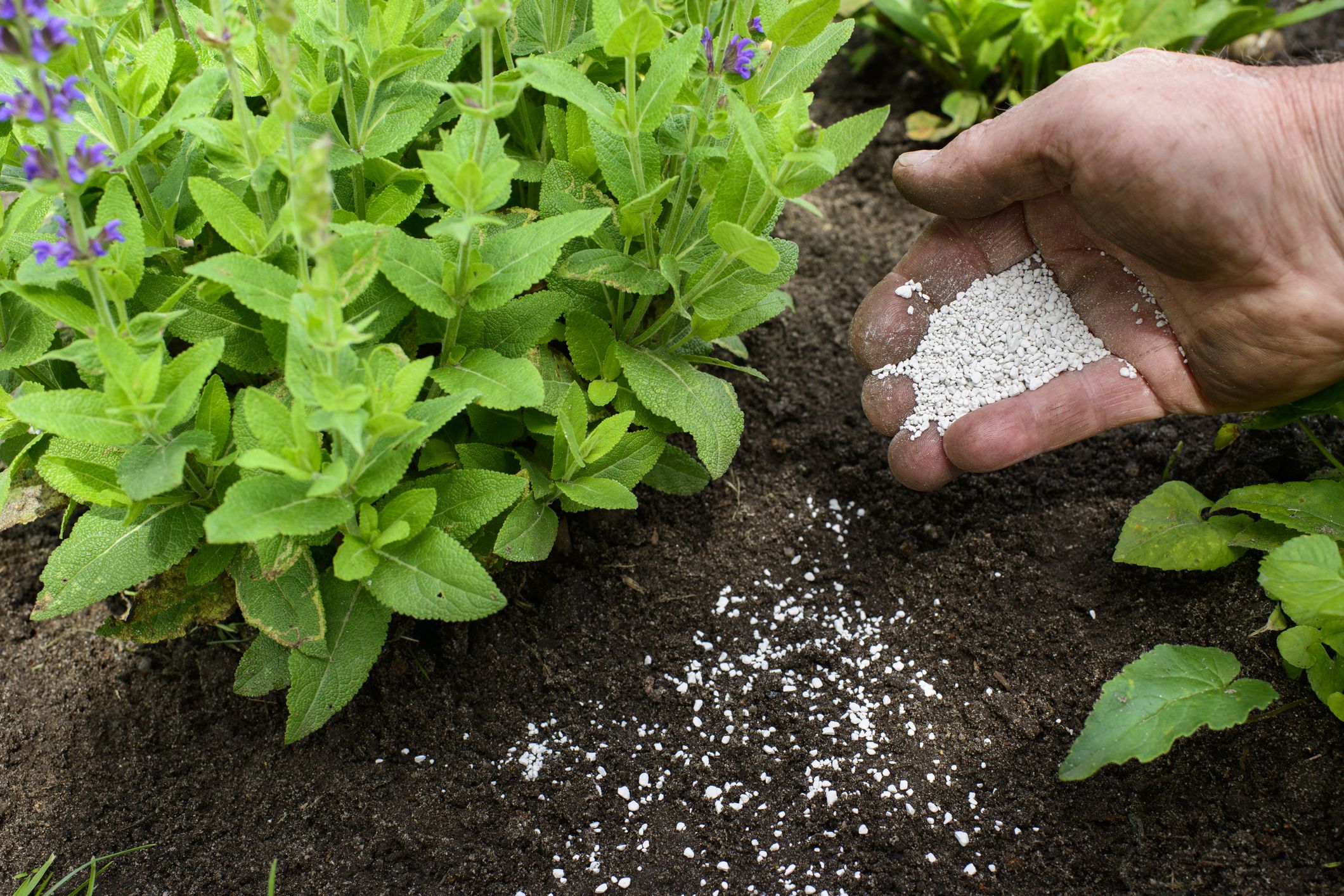 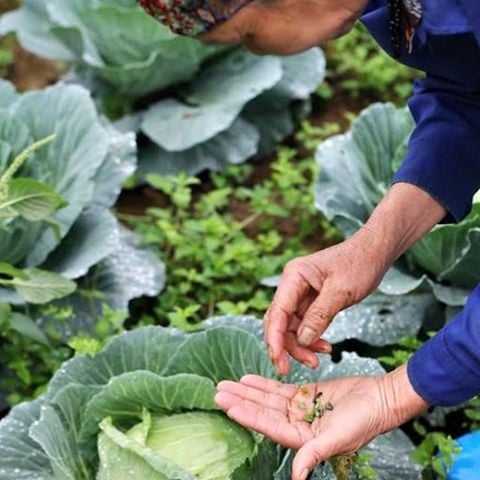 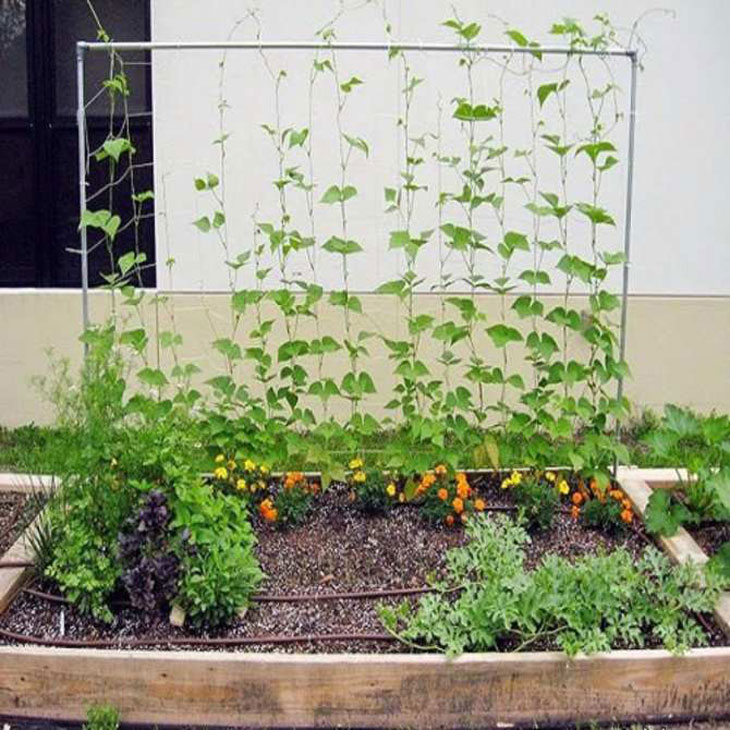 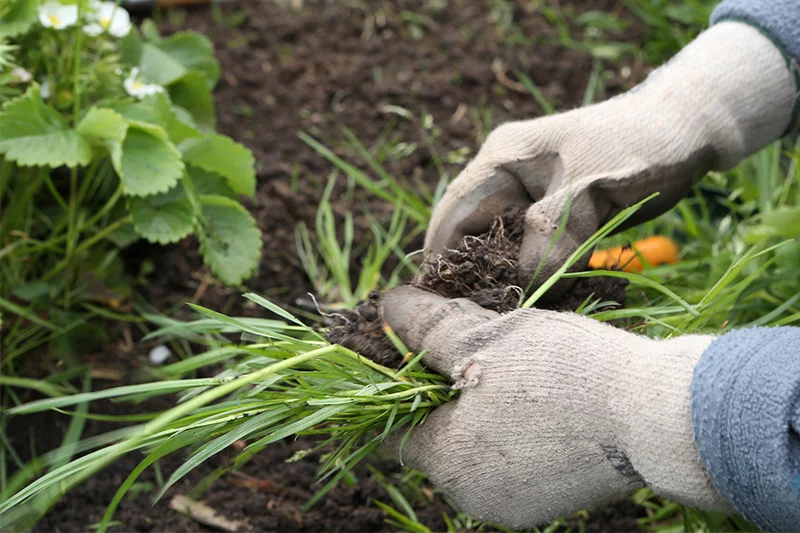 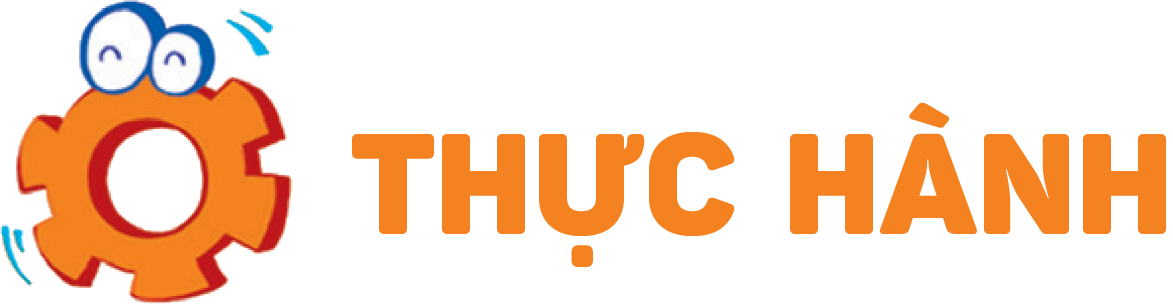 Chơi trò chơi: Tìm các cánh hoa
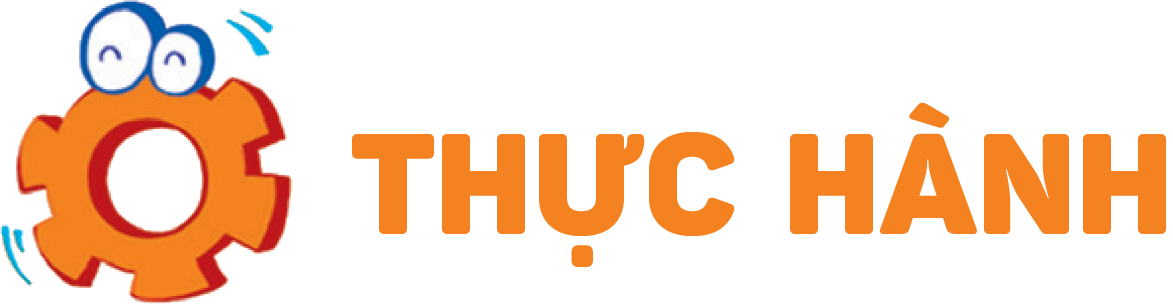 Chơi trò chơi: Tìm các cánh hoa
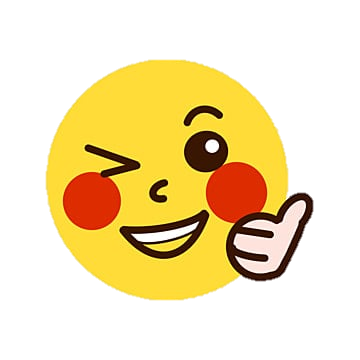 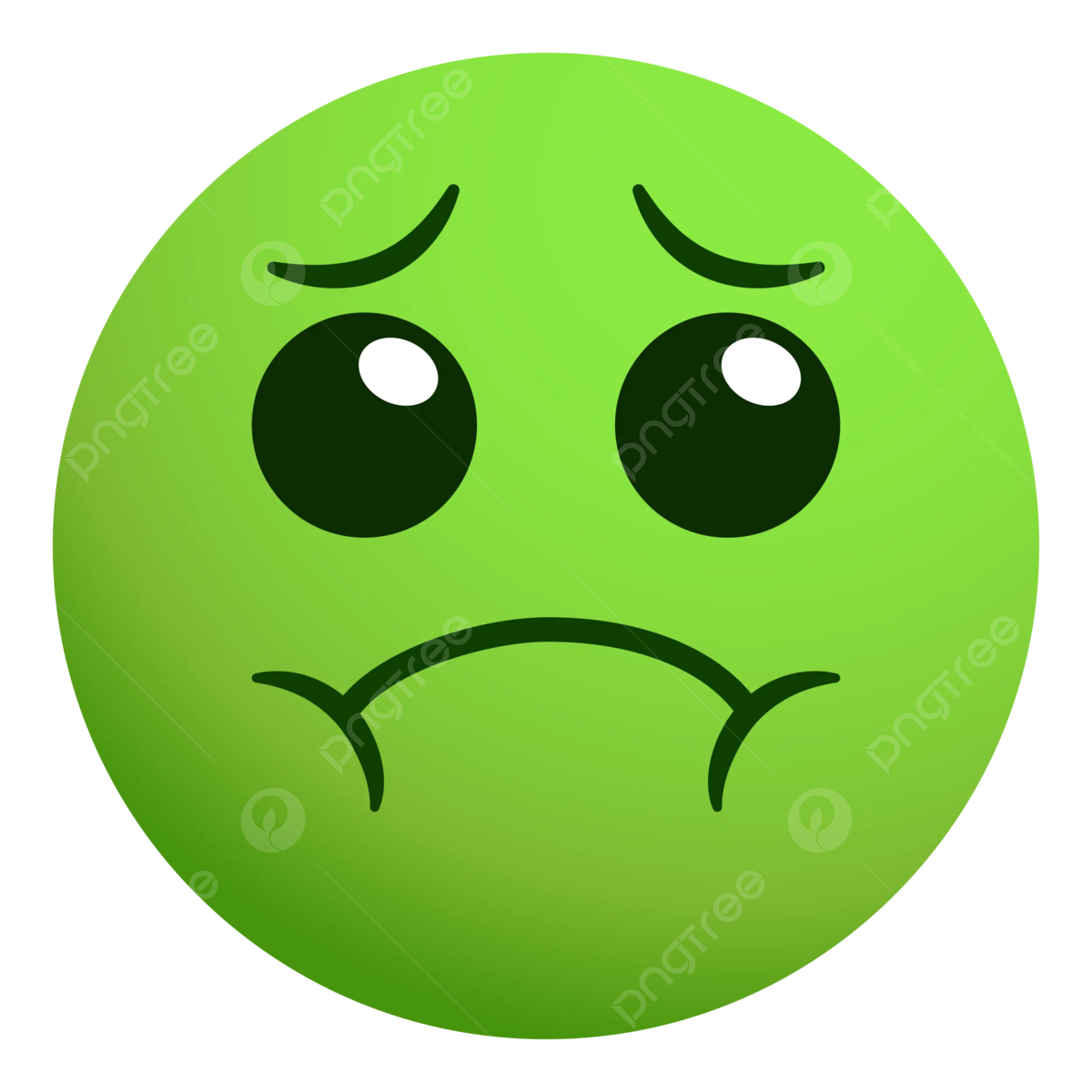 tưới nước
bẻ cành
Không chăm sóc và bảo vệ cây
Chăm sóc và bảo vệ cây
đốt lửa dưới gốc cây
dẫm vào gốc cây
khắc lên thân cây
chăng đèn lên cây
bắt sâu
vun gốc
bón phân
nhổ cỏ
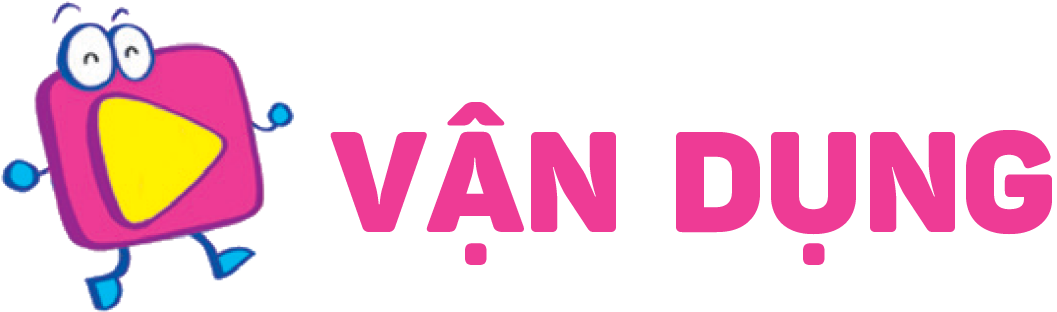 1. Việc nào sau đây là nên, không nên làm?
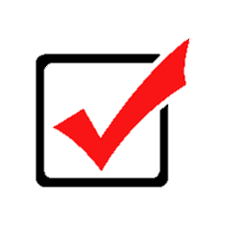 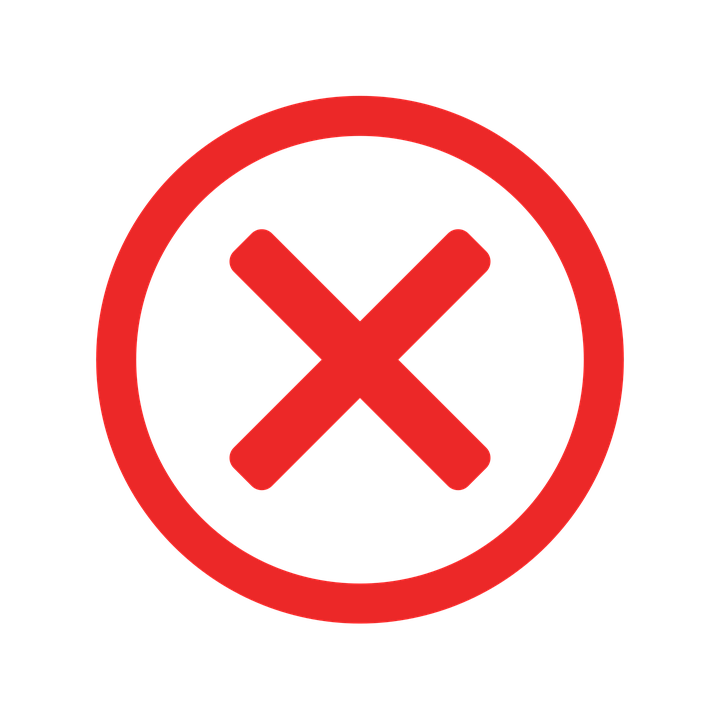 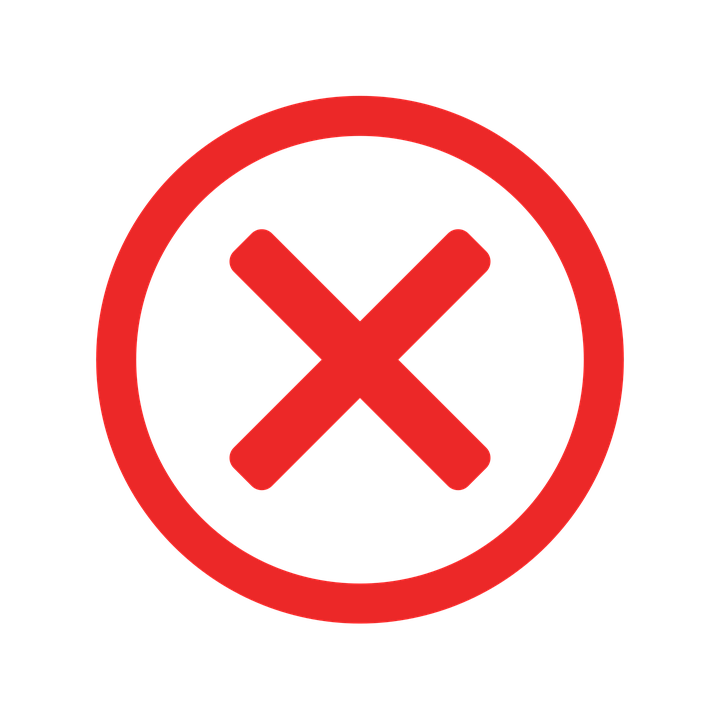 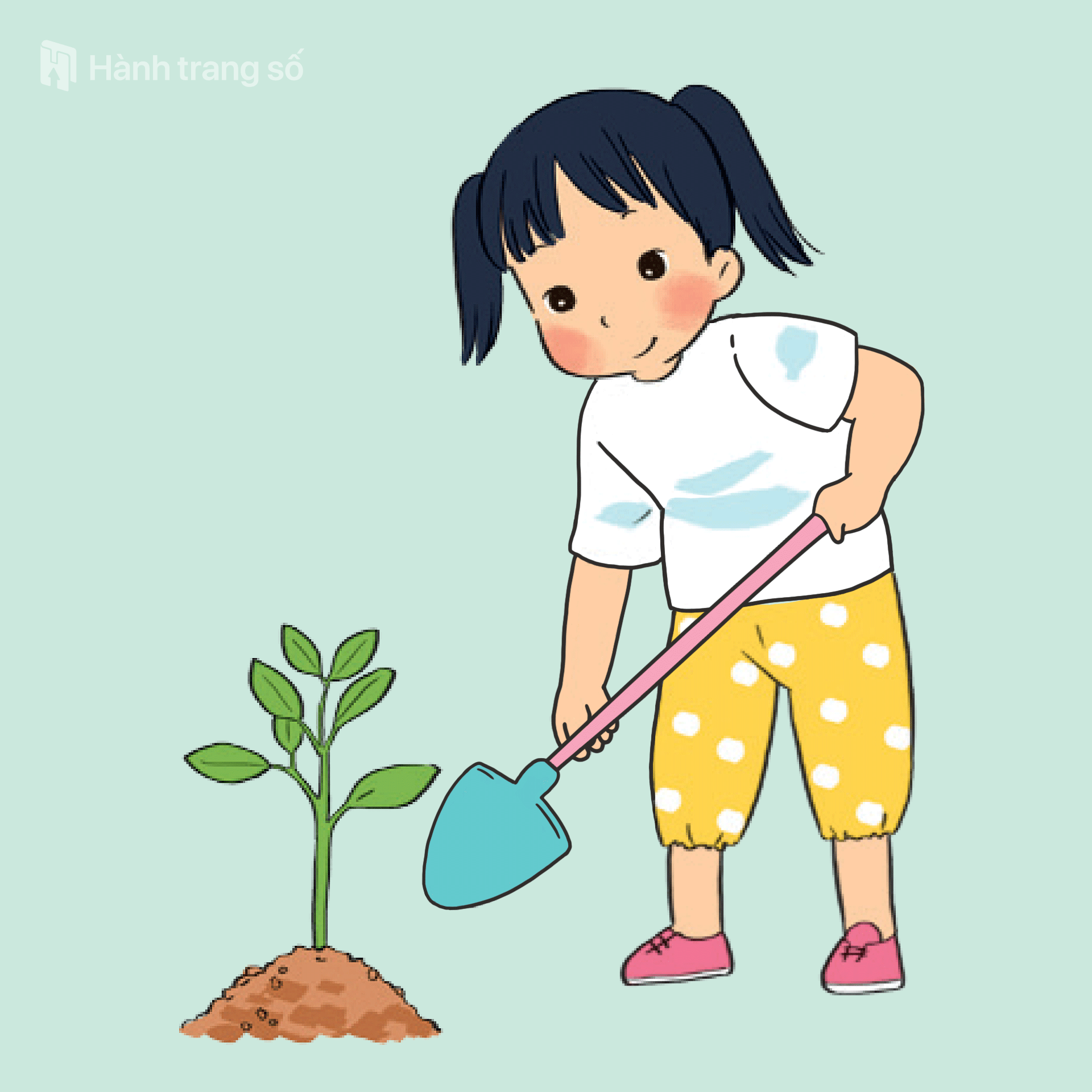 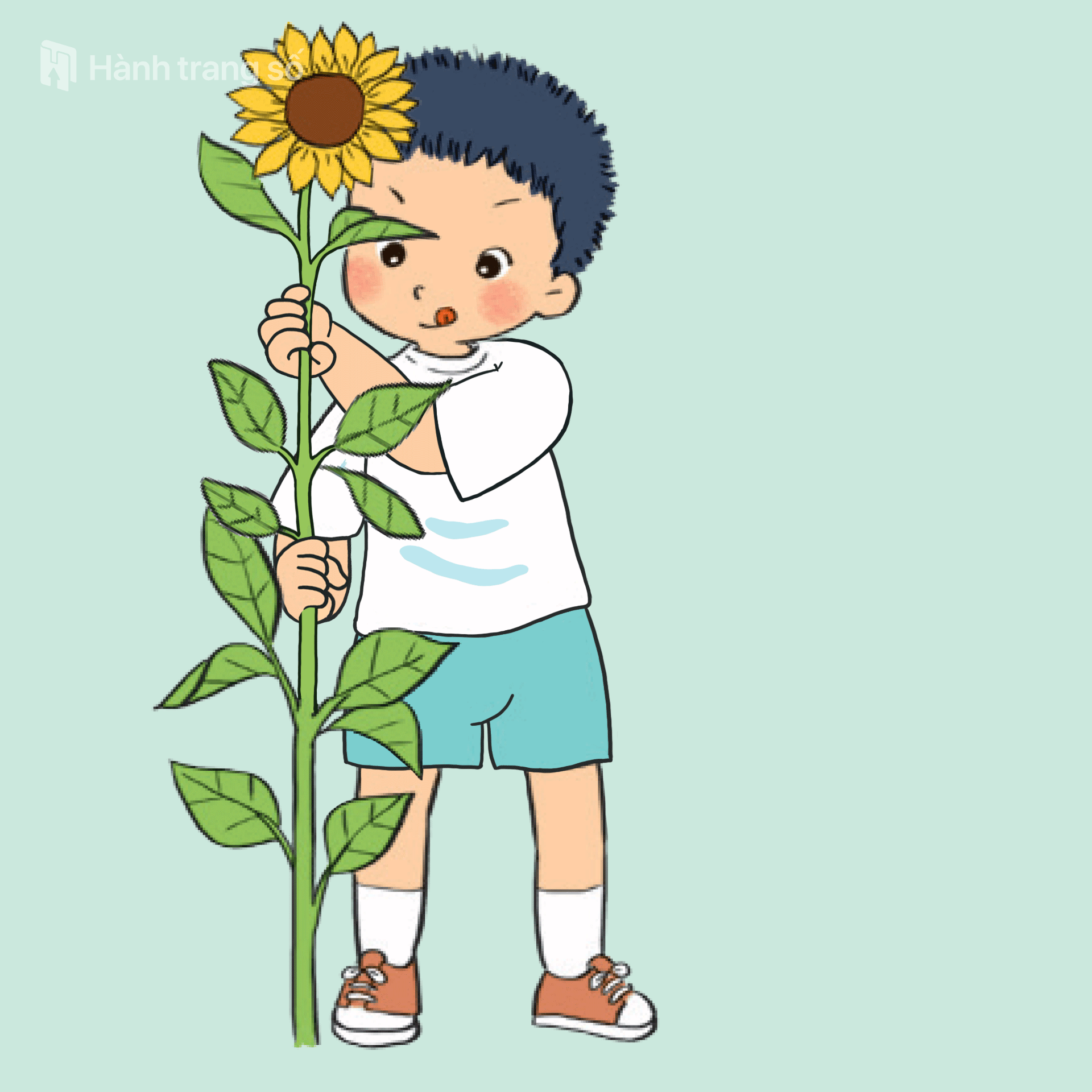 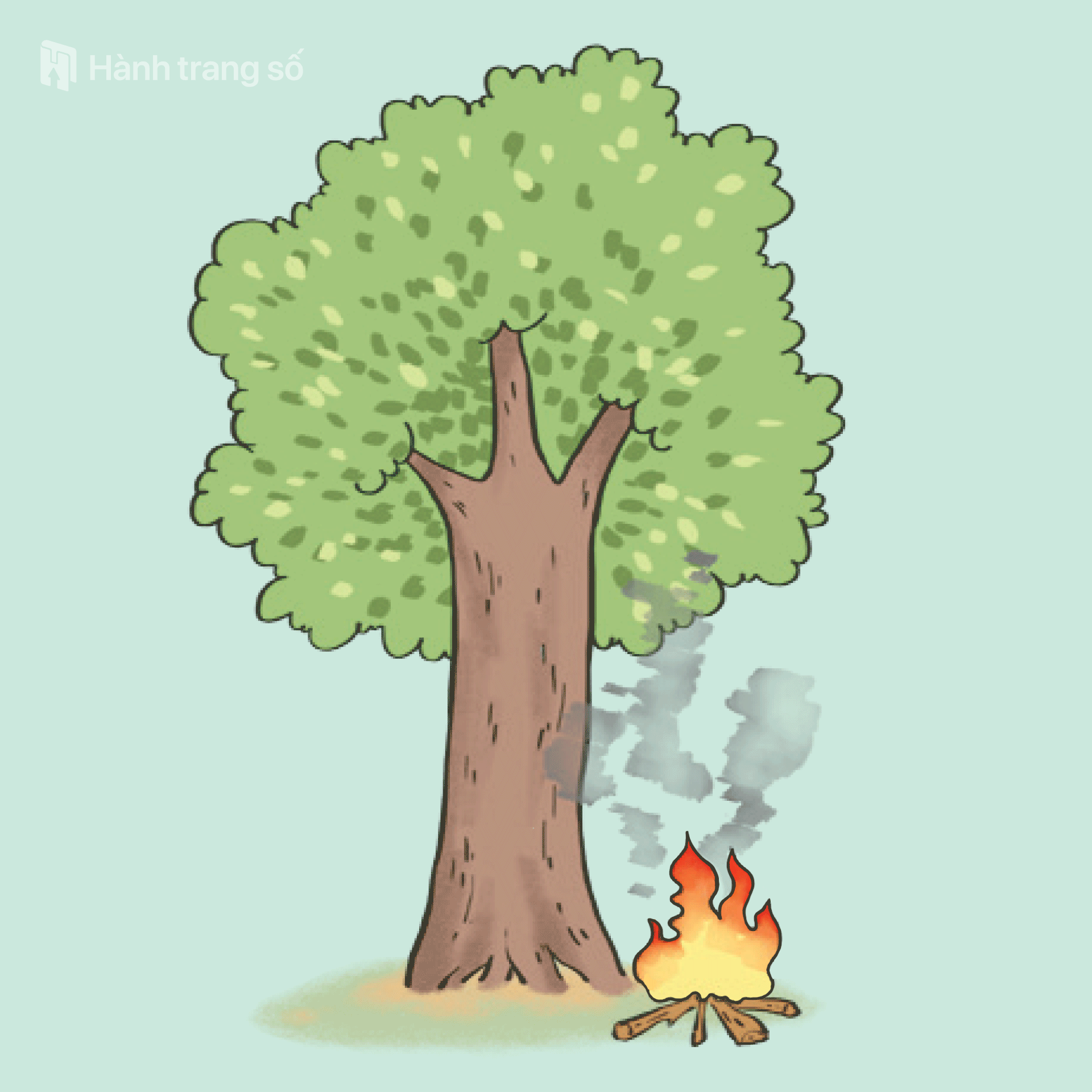 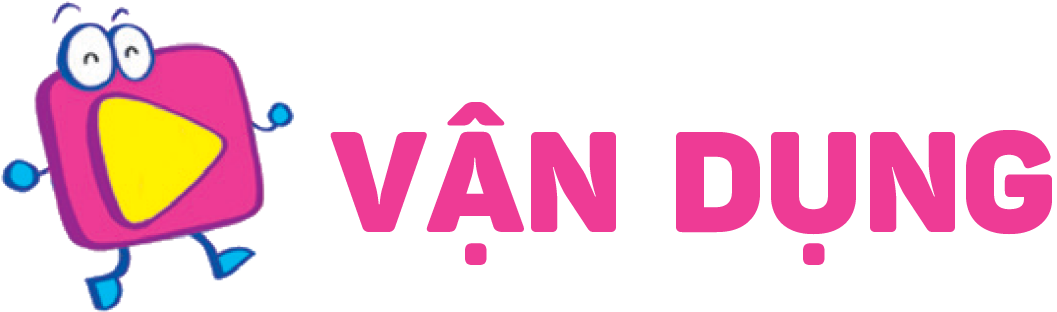 2. Kể tên những việc em đã làm để chăm sóc, bảo vệ cây.
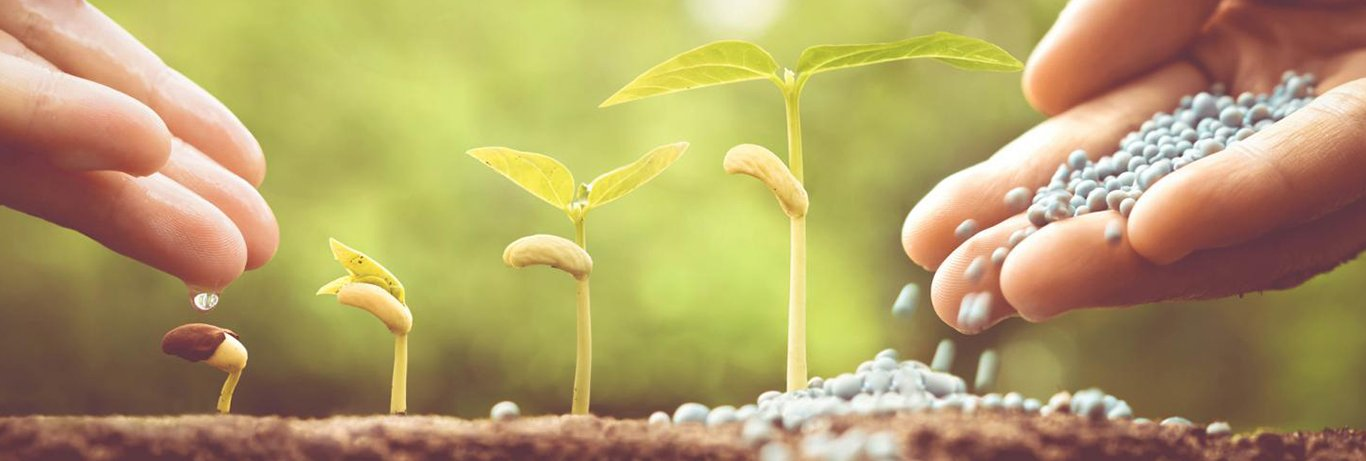 CỦNG CỐ BÀI HỌC
Về nhà
Cùng người thân chăm sóc, bảo vệ cây trong vườn nhà.
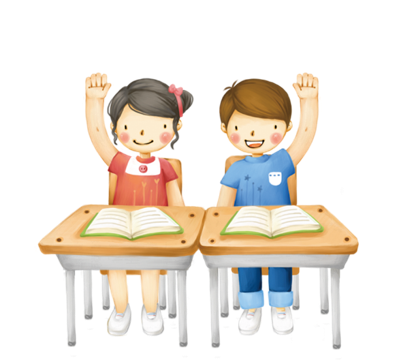 Chủ đề 4: 
 THỰC VẬT VÀ ĐỘNG VẬT
Bài 16: Chăm sóc và 
bảo vệ cây trồng (tiết 2)
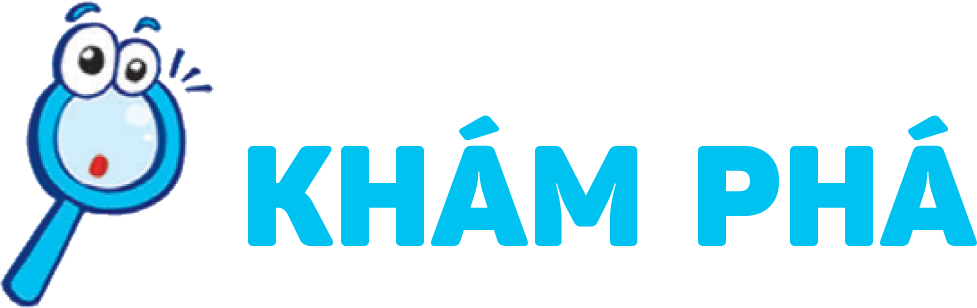 1. Điều gì xảy ra với các bạn trong mỗi hình dưới đây? Theo em, cần lưu ý gì khi tiếp xúc với cây?
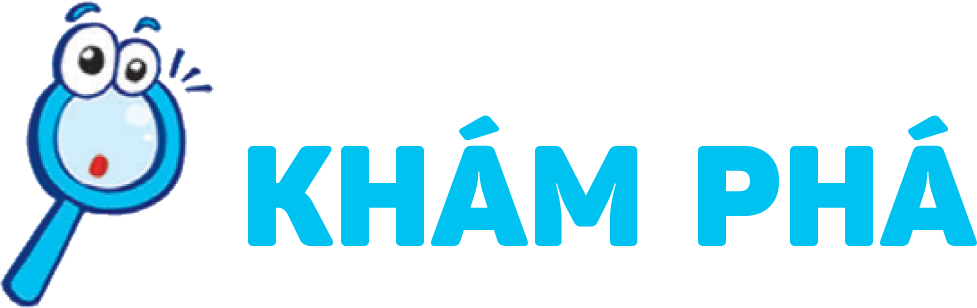 1. Điều gì xảy ra với các bạn trong mỗi hình dưới đây? Theo em, cần lưu ý gì khi tiếp xúc với cây?
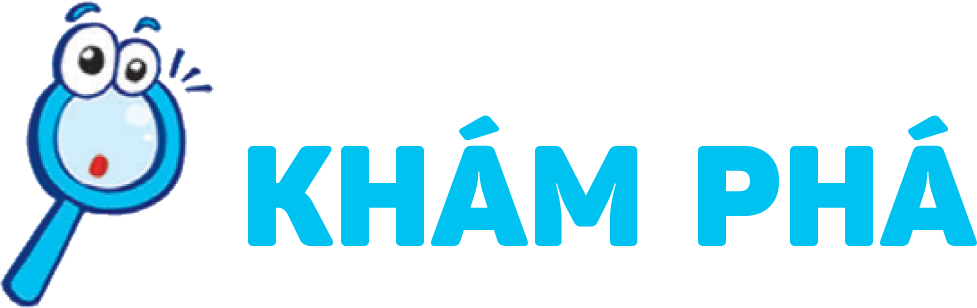 1. Điều gì xảy ra với các bạn trong mỗi hình dưới đây? Theo em, cần lưu ý gì khi tiếp xúc với cây?
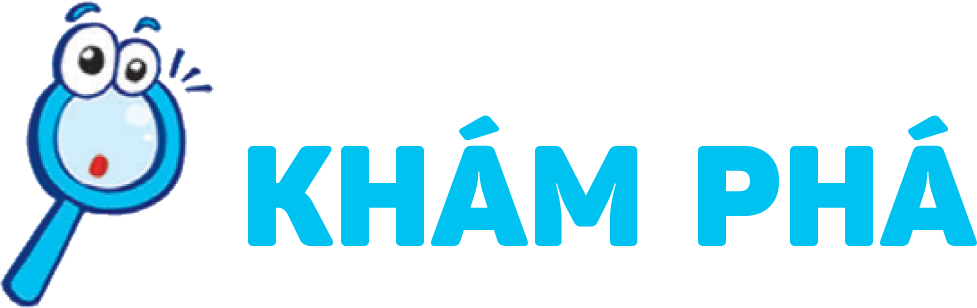 2. Kể tên những loại cây có độc, có gai mà em biết.
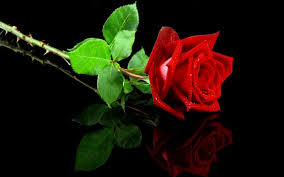 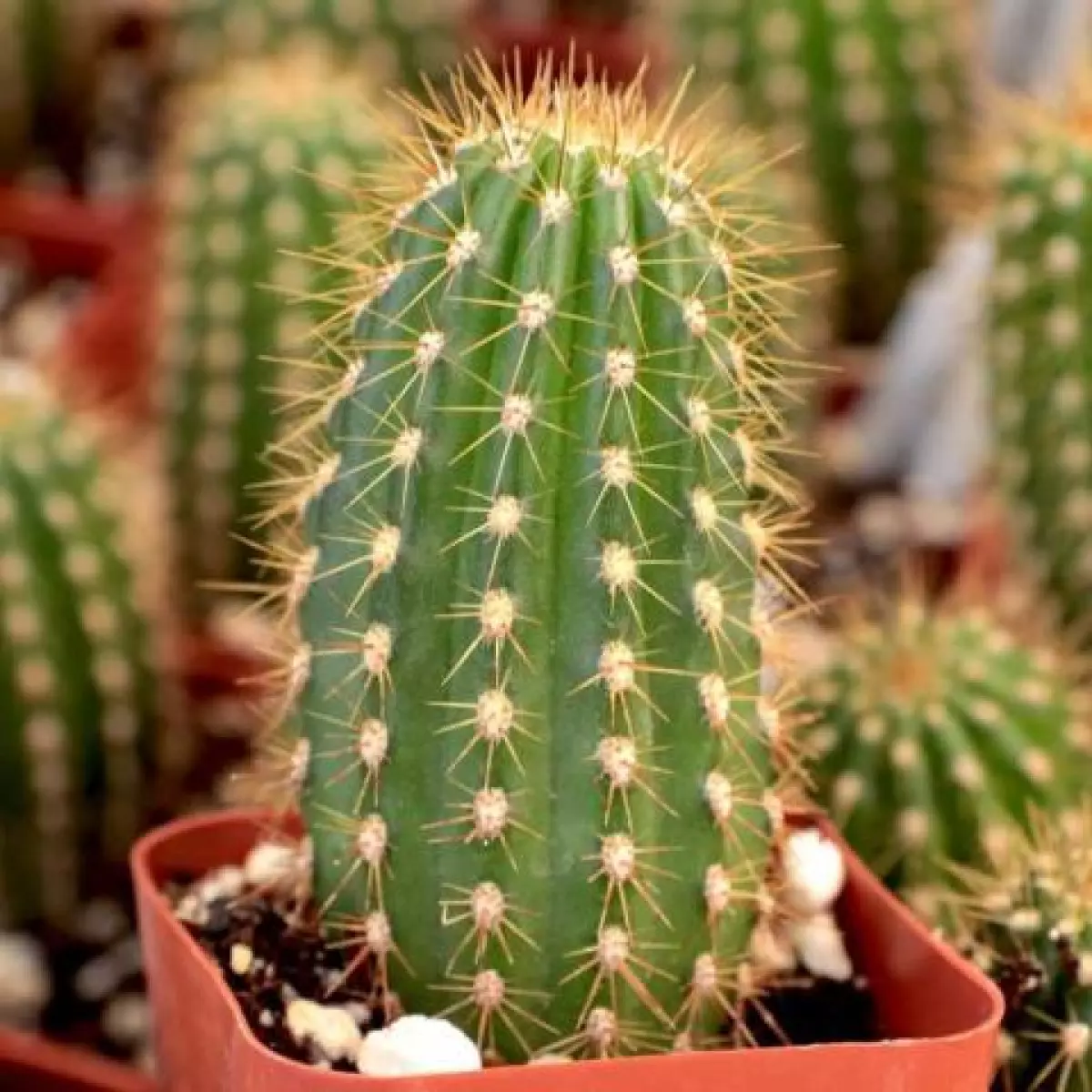 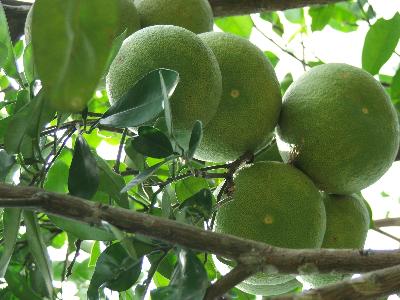 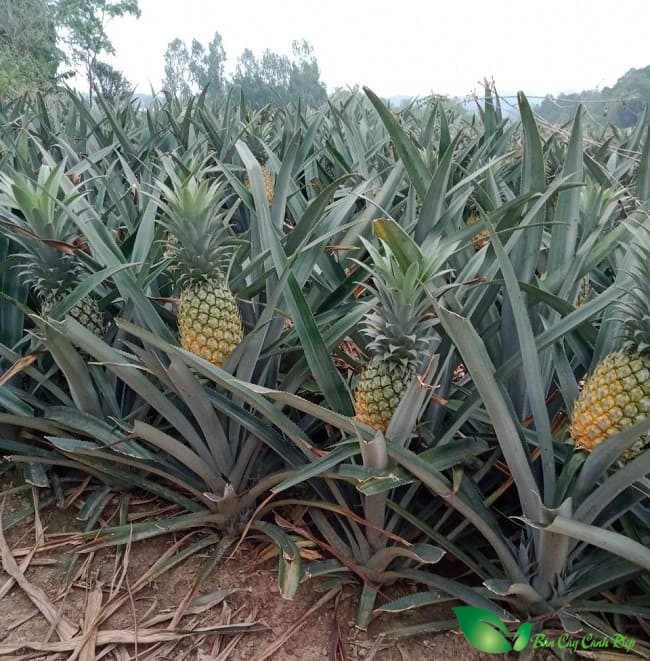 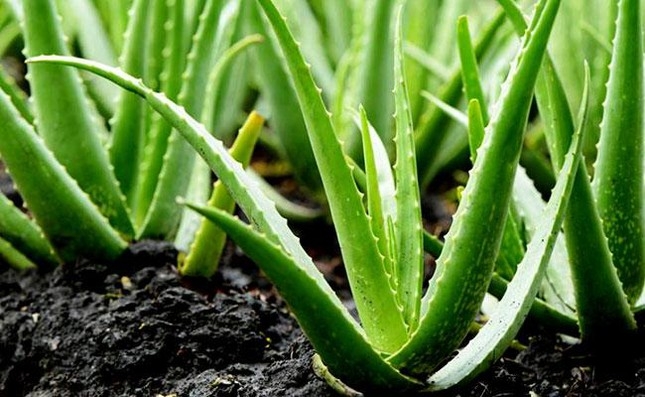 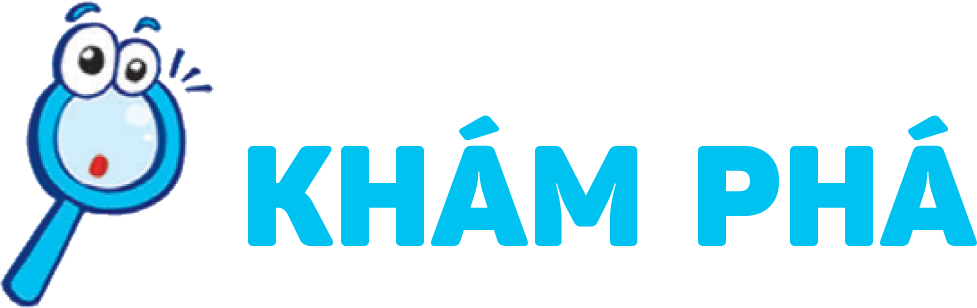 2. Kể tên những loại cây có độc, có gai mà em biết.
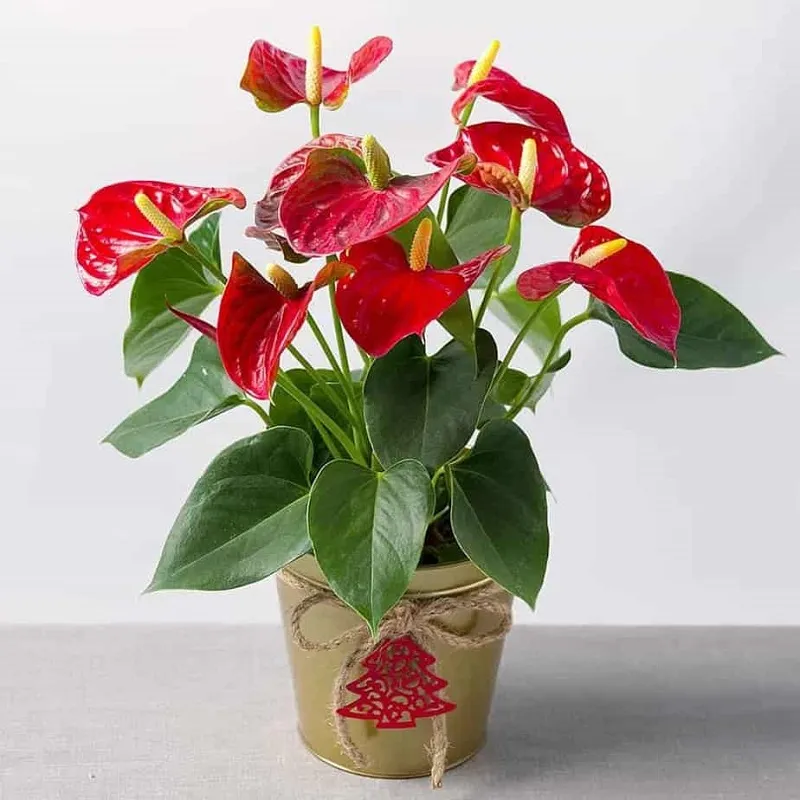 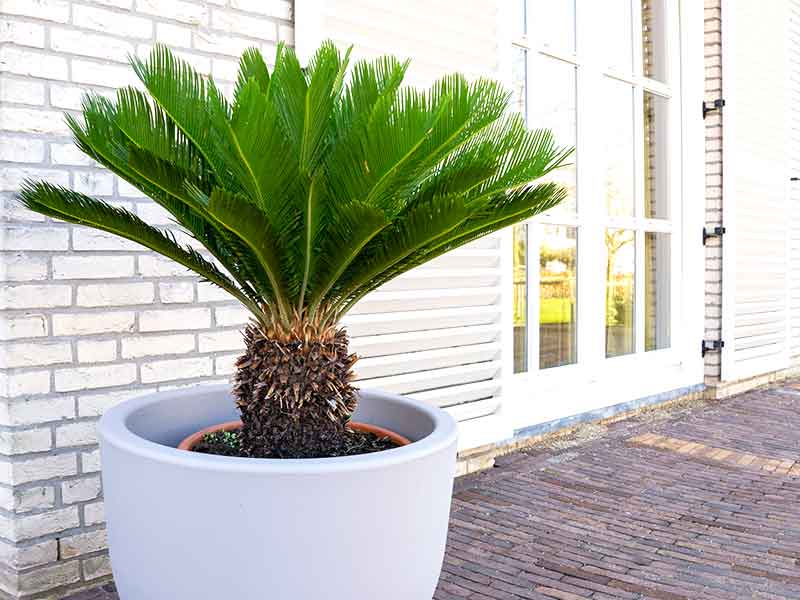 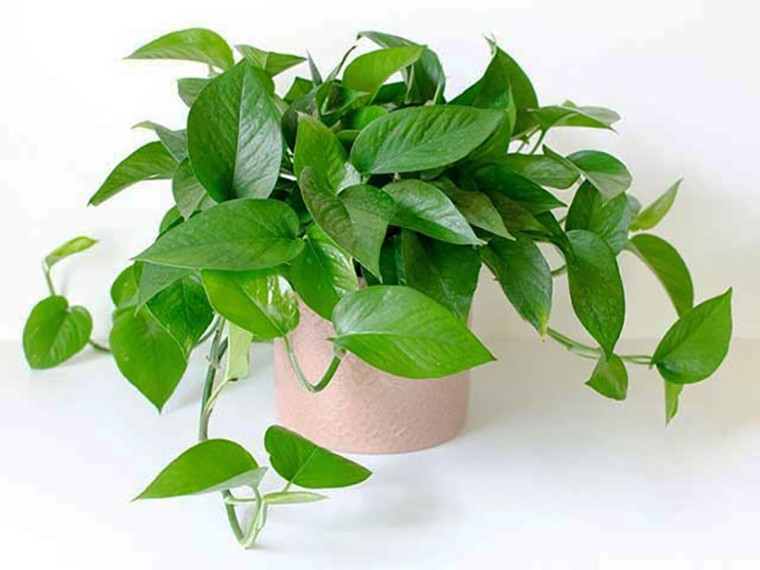 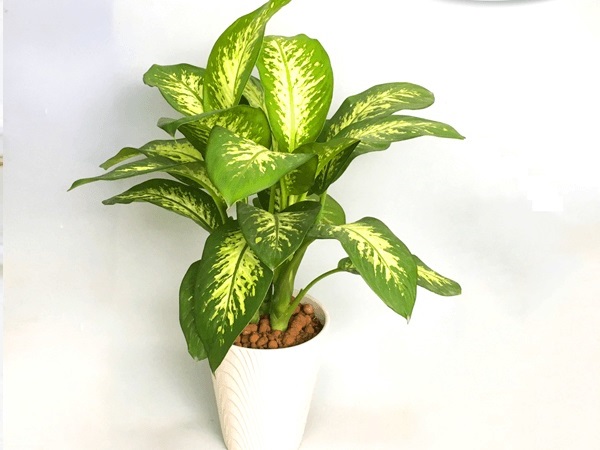 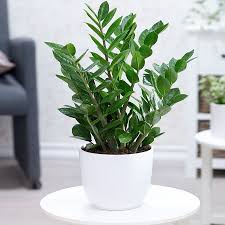 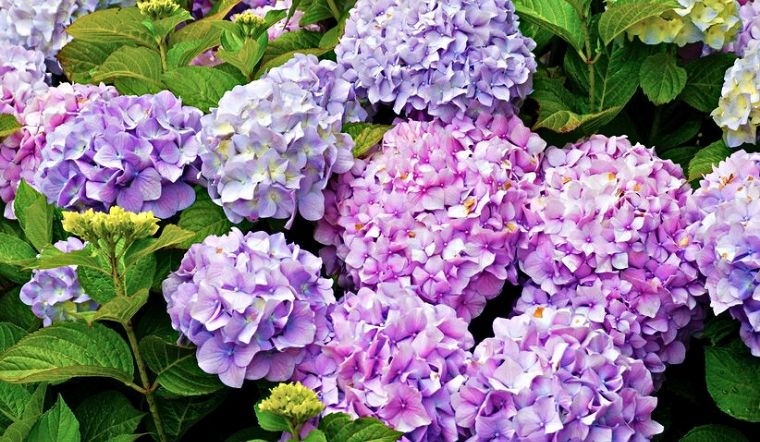 [Speaker Notes: Cây vạn tuế
Cây trầu bà
Cây hồng môn
Cây vạn niên thanh
Cây kim tiền
Cẩm tú cầu]
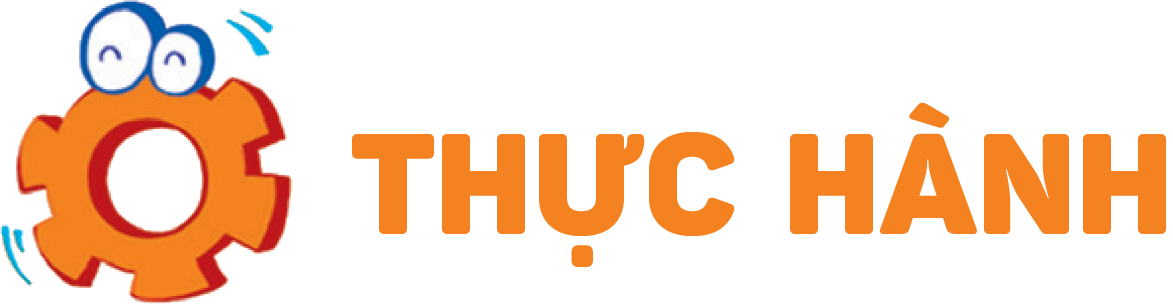 Cùng nói về việc chăm sóc và bảo vệ cây.
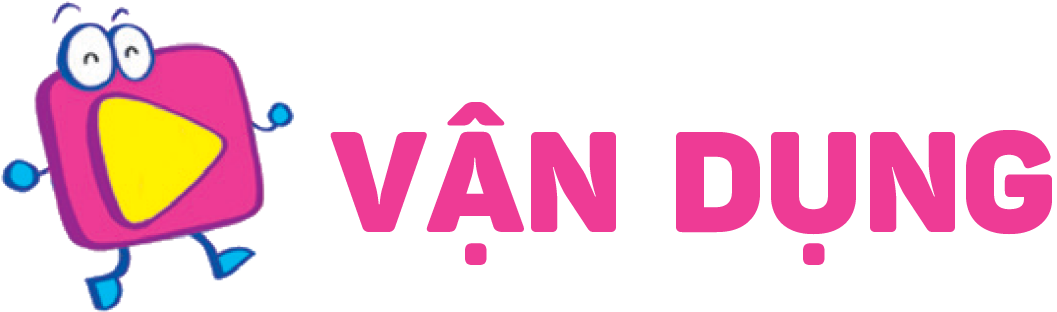 Cùng vẽ khu vườn có nhiều cây xanh mà em mơ ước.
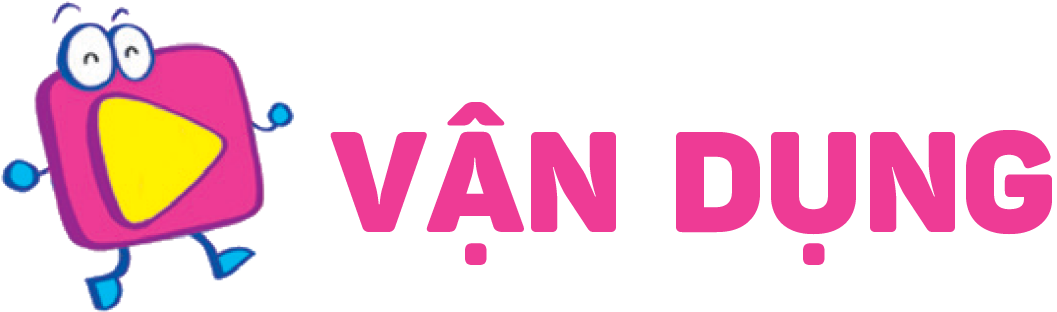 Cùng vẽ khu vườn có nhiều cây xanh mà em mơ ước.
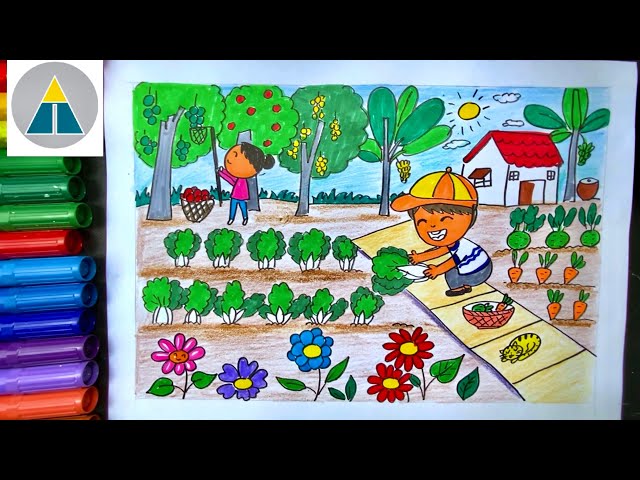 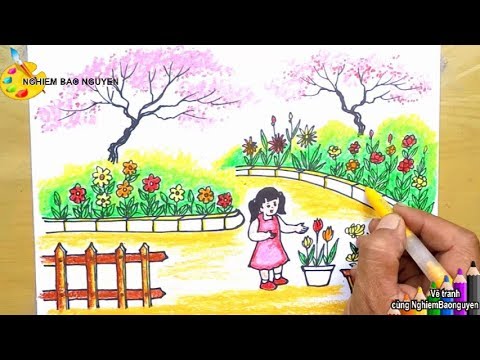 CỦNG CỐ BÀI HỌC
Về nhà
Chia sẻ với người thân về cách chăm sóc, bảo vệ cây.
Đọc bài sau.
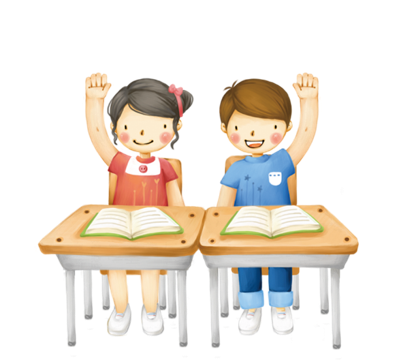 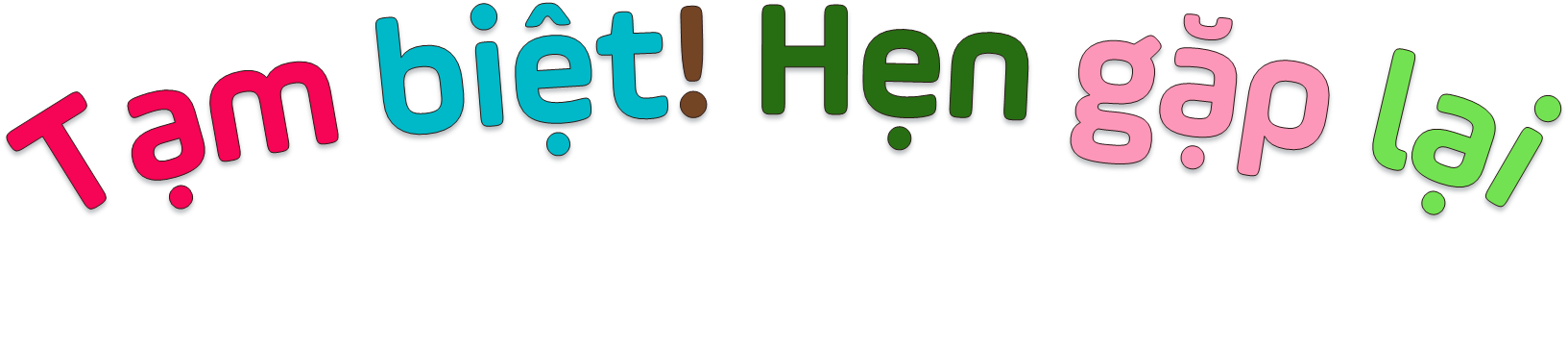 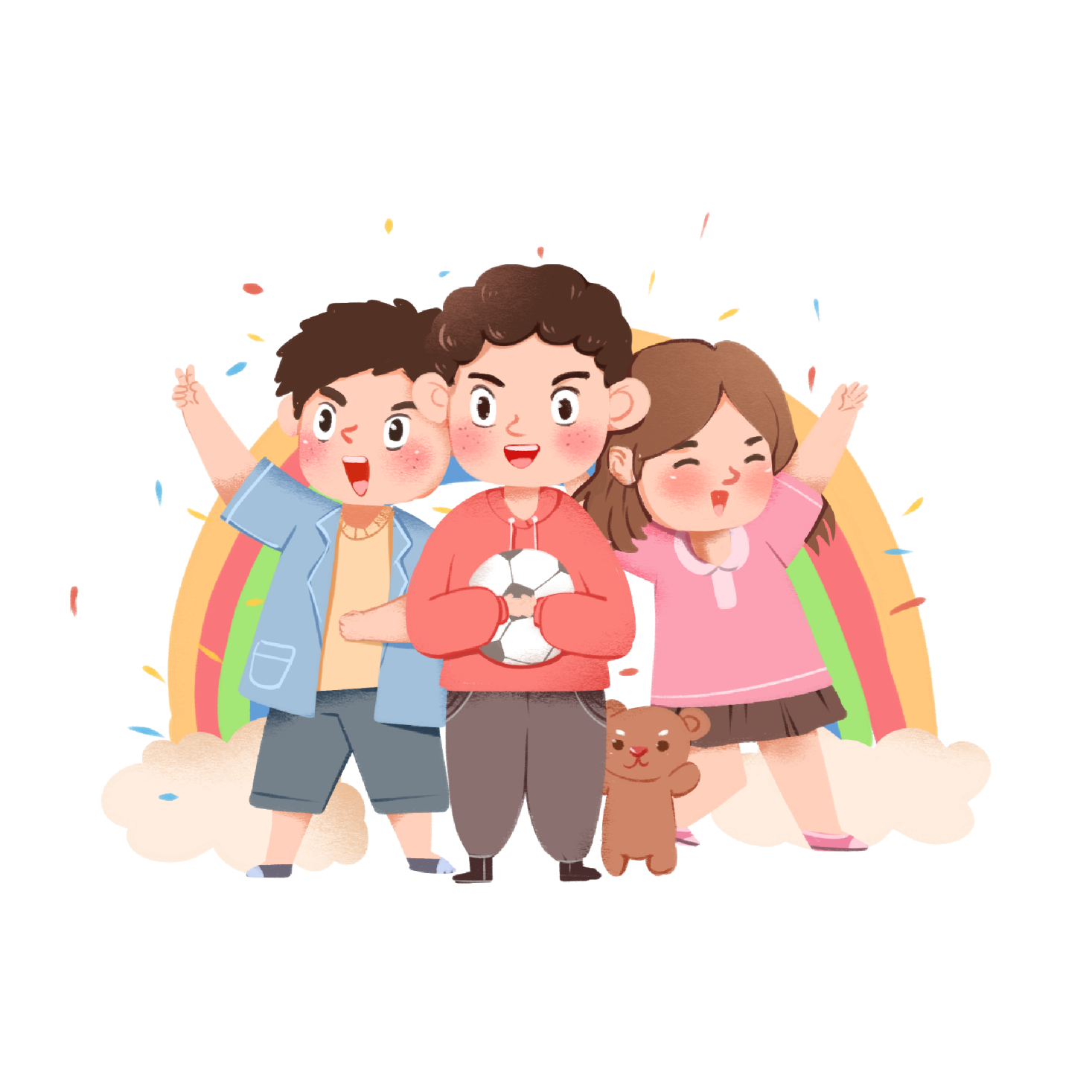